Exp. 4

Preparation of 0. 1M Sodium Thiosulfate (37H-1)
Standardization of Sodium Thiosulfate Against Potassium Iodate (37H-2)
目的
利用硫代硫酸鈉滴定碘離子，利用澱粉指示劑標定
原理
利用許多方法去測定分析樣品當中的碘離子濃度
2 I- → I2 + 2 e-
利用硫代硫酸鈉使碘離子進行氧化還原反應，並且利用澱粉溶液作為指示劑
I2 + 2 S2O32- → 2 I- + S4O62-
步驟
► 配製溶液
0.1 M Na2S2O3: 0.01 g Na2CO3 + 2.48 g NaS2O3 + 100 mL H2O
0.01 M KIO3: 1.1 g KIO3 + 500 mL H2O
澱粉指示劑: 0.5 g 澱粉 + 50 mL Hot H2O

►滴定:
取 50 mL KIO3 溶液到 250 mL 錐形瓶。加入 2 g KI 和 2 mL 6M HCl。
立刻用 Na2S2O3 滴定到淡黃色。
加入 5 mL 澱粉指示劑並用  Na2S2O3 滴定到藍色消失。
數據計算
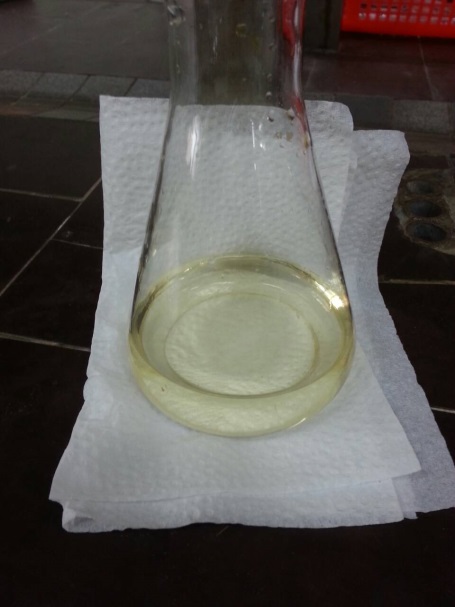 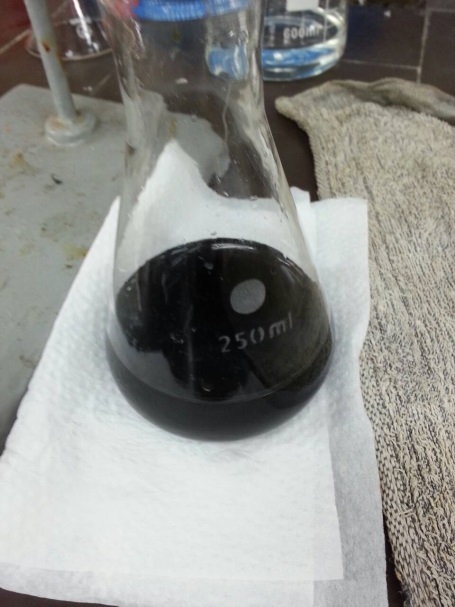 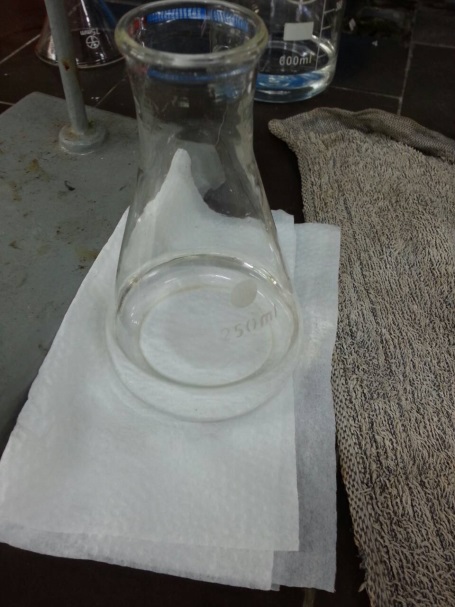 Na2S2O3 滴定到淡黃色紀錄體積
Na2S2O3 滴定到無色紀錄體積
+ 澱粉指示劑